Общественный транспорт
Линейка
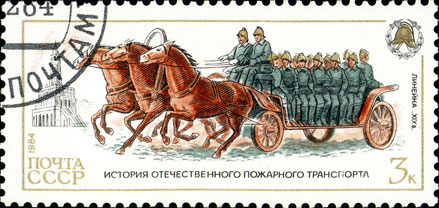 Конка
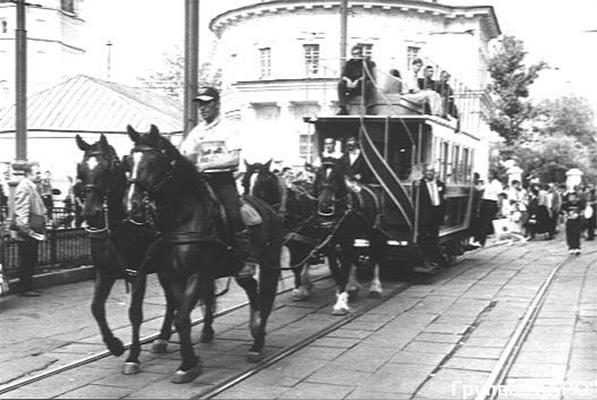 Трамвай
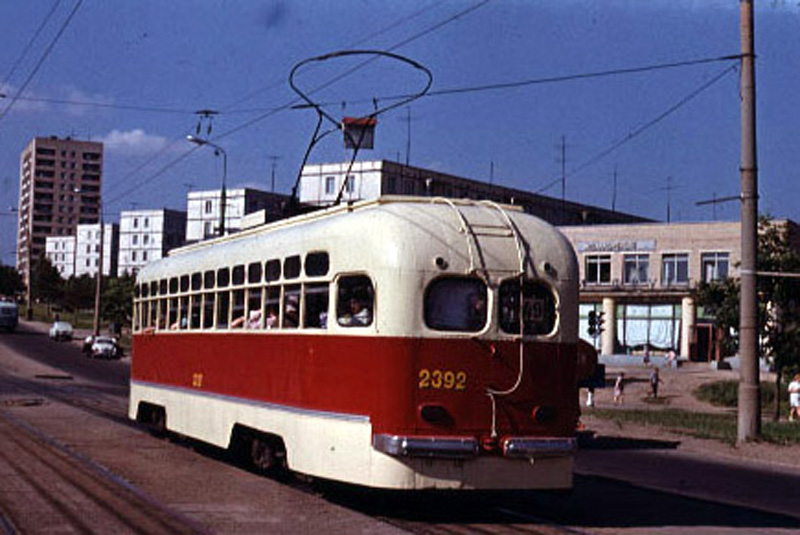 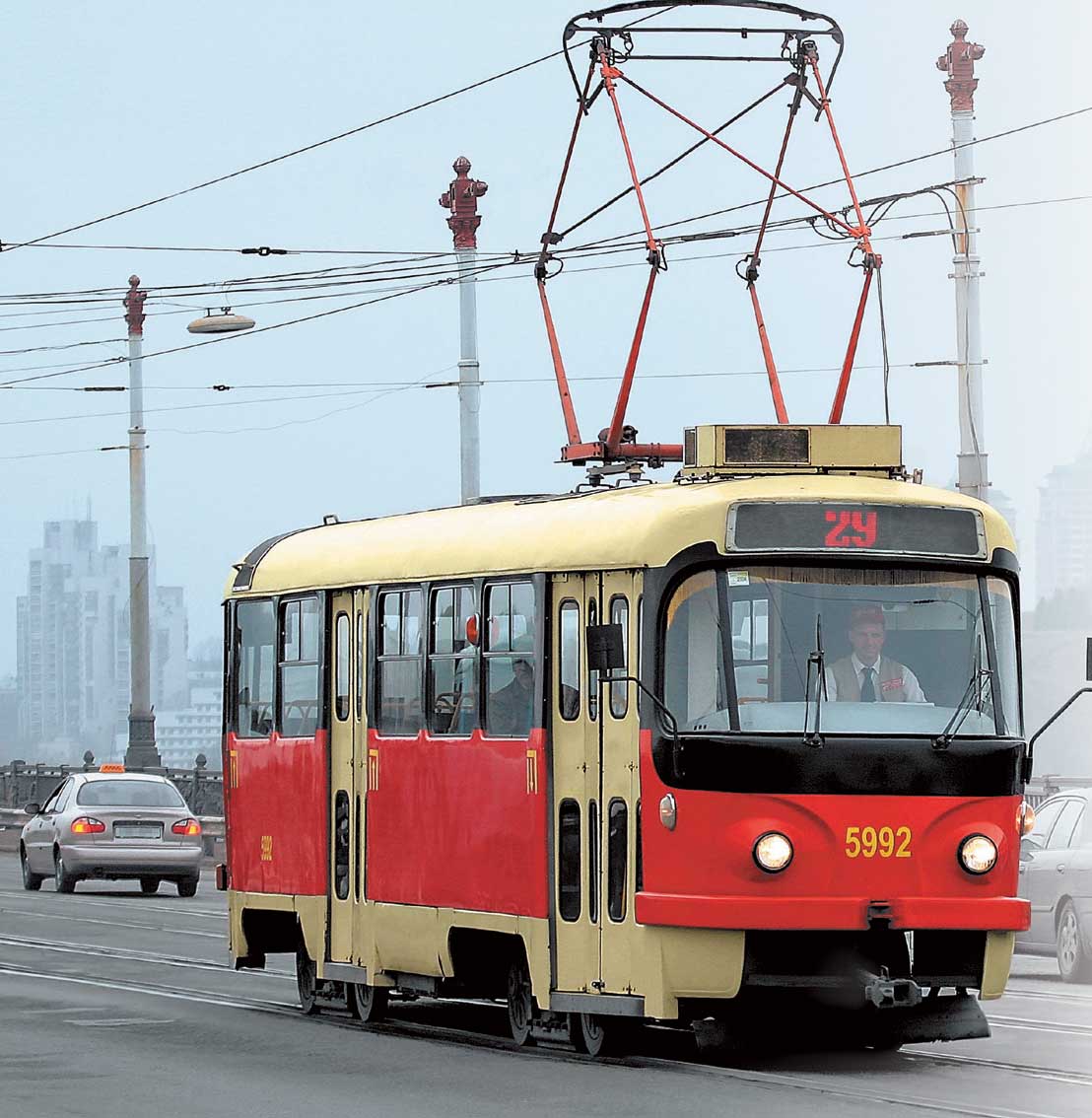 АВТОБУС
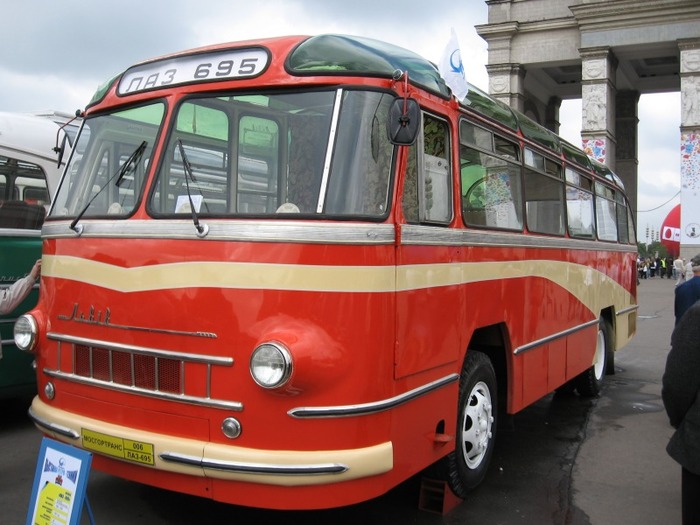 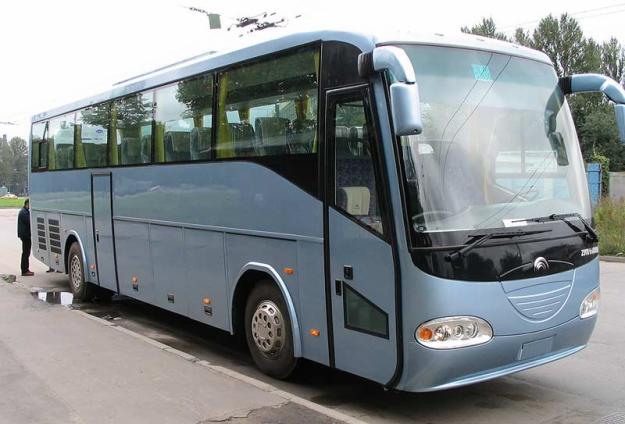 Троллейбус
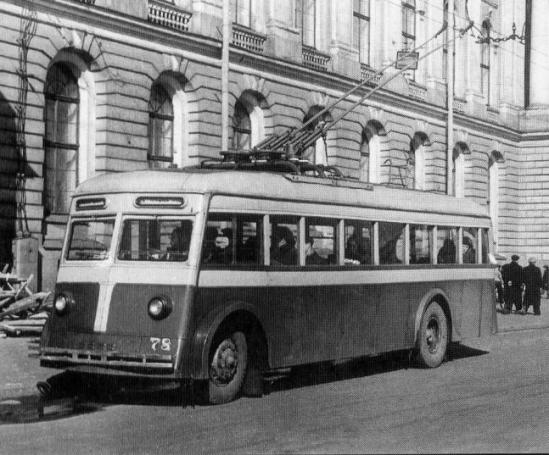 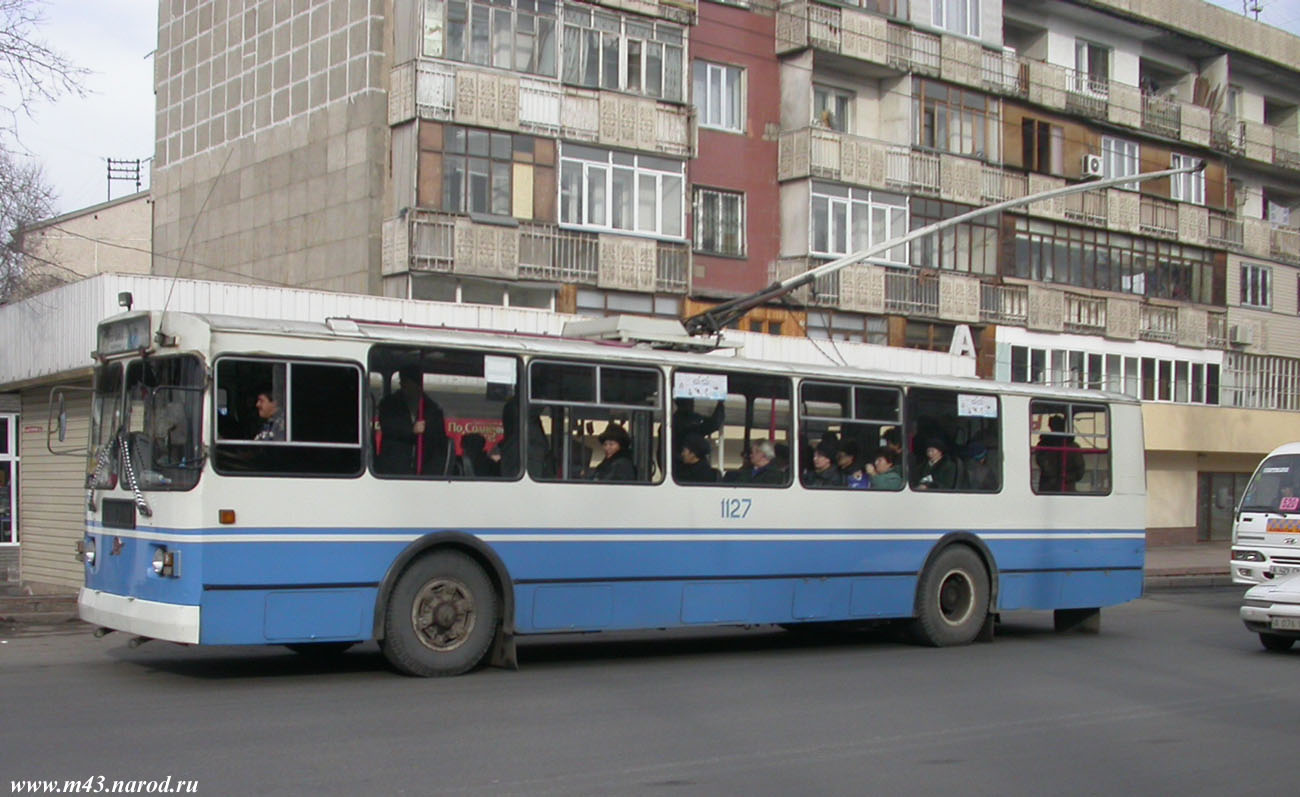 Московский метрополитен
Станция метро «Кропоткинская»
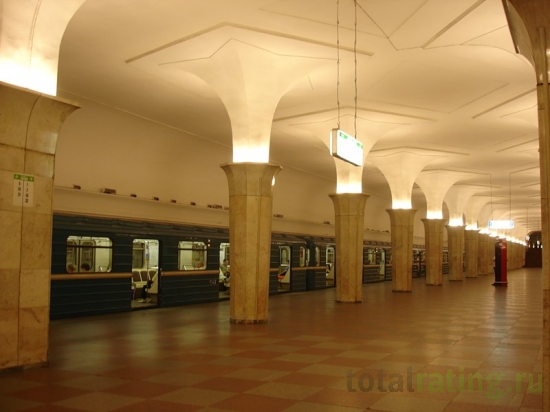 Станция метро «Баррикадная»
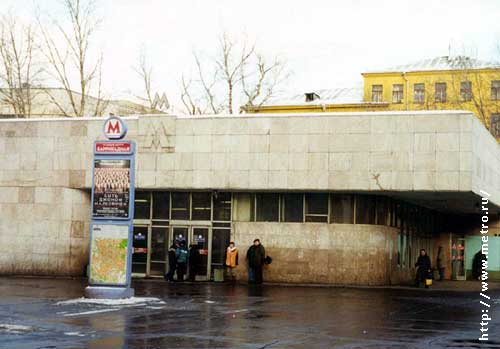 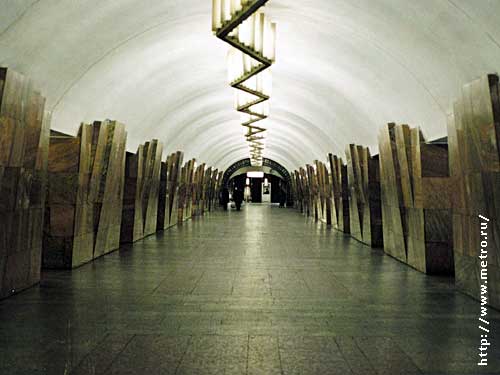